Communications Update
Mark LamkinsDirector of Communications
December 11, 2014
Communications Update:WRS News Online
Project Status
Purpose and Benefits
Design and Content
Frequency and Distribution
12/11/2014
Communications Update
2
WRS News Online
Project Status
Communications to stakeholders/SMEs
Distribution channel
Design prototype converted to GovDelivery e-mail template
Editorial team
Testing
Fine-tune e-mail template
Wrap up editorial content for 1st issue and set themes for future issues
Launch: mid-January 2015
Survey stakeholders
12/11/2014
Communications Update
3
WRS News Online
Purpose
Focus on needs of members
Support them throughout the customer lifecycle—from the beginning of their public service career to mid-career to retirement
Provide education on all WRS benefits and impact of SWIB investments on retirement fund
Make it convenient and easy to access online resources and self-service tools
Acquaint them to receiving electronic information from ETF (pre-BAS)
12/11/2014
Communications Update
4
WRS News Online
Purpose
Engage and connect with members
Customize and target communications
Example: ETF website
Improve the customer experience
Deliver relevant information quickly and efficiently—A part of our modernization and process improvement initiative
12/11/2014
Communications Update
5
WRS News Online
Benefits
Access from your computer or mobile device
Information quicker; when needed
Easy-to-understand articles
Four-color infographics provide another way to learn
Interactive Web design increases engagement
Ability to survey members for satisfaction and feedback
Opportunities for greater Web metrics
12/11/2014
Communications Update
6
WRS News Online
Benefits, etc.
Follows CEM best practices for customer service
Links to “learn more” on Web, “share” via social media, and member portal (in future)
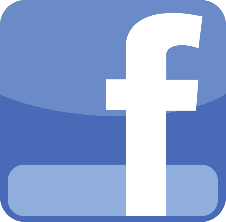 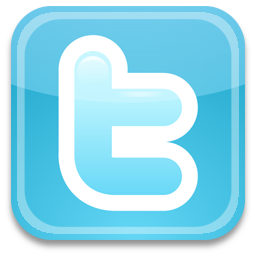 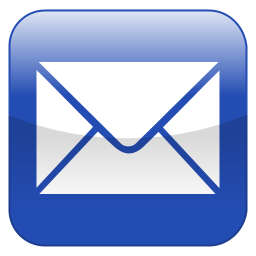 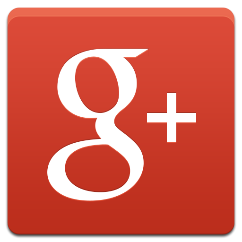 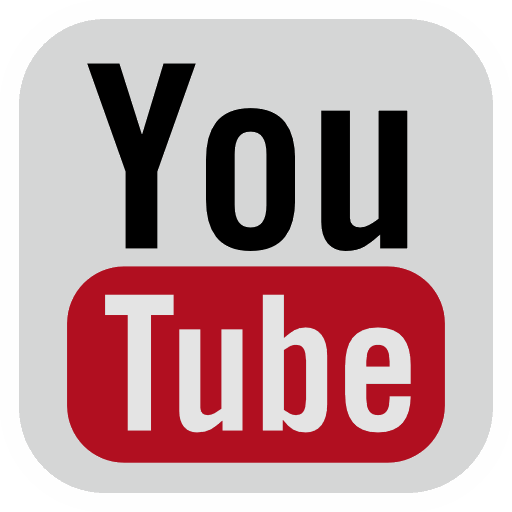 12/11/2014
Communications Update
7
WRS News Online
Benefits, etc.
View and print individual articles
Web search by topic
Archives
Back-end improvements
More than $100K cost savings per year
Quicker and more efficient e-mail distribution
Flexible layout and production
Cross-functional editorial team
12/11/2014
Communications Update
8
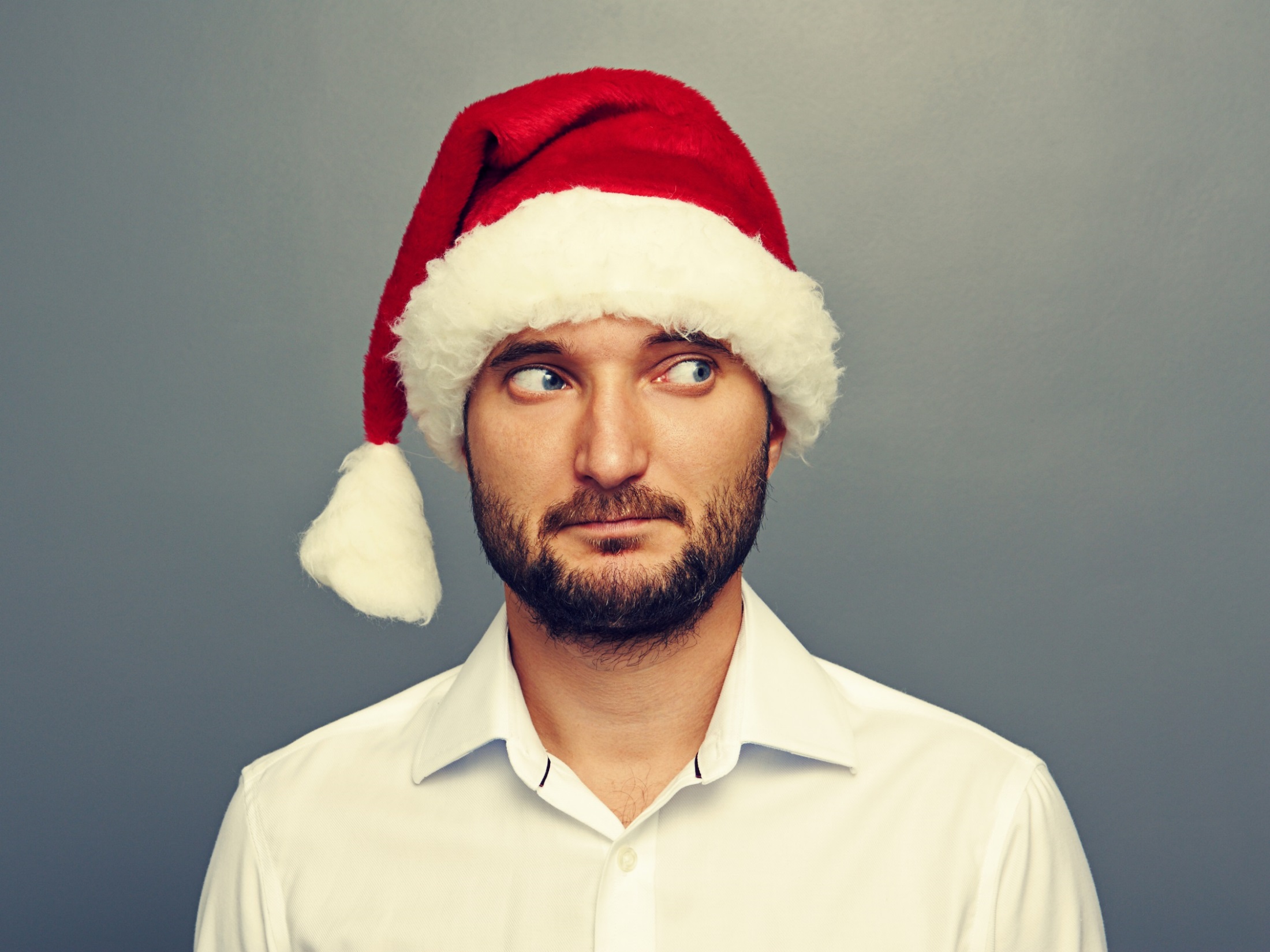 Click to View 
WRS News Online
Demo
9
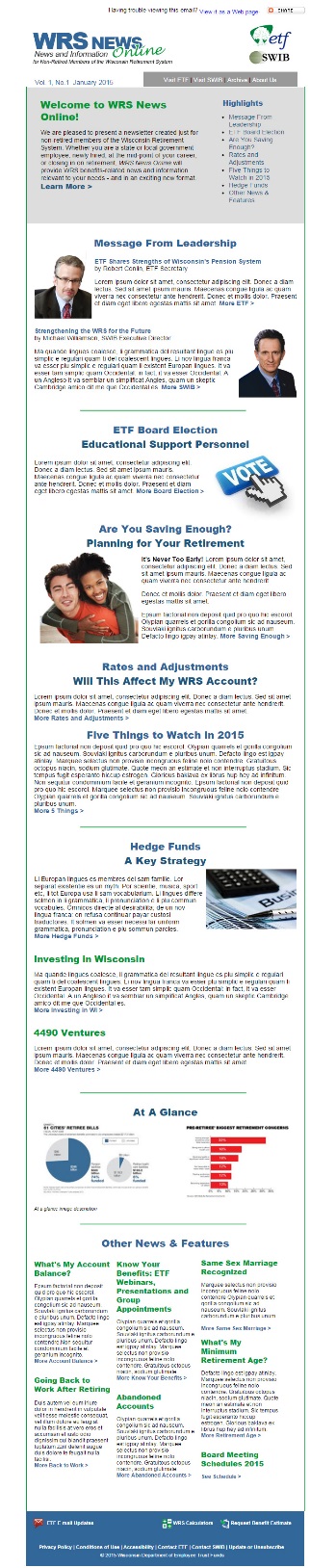 Non-Retired Members
Retired Members
Communications Update
12/11/2014
10
WRS News Online
Frequency and Distribution
Published in January, May, September, November; with periodic issues as needed
Employers distribute to their employees
E-mail subscription
Controlled list of all local and state employers
Individuals can subscribe
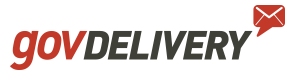 12/11/2014
Communications Update
11
Any questions?
Thank You
12/11/2014
Communications Update
12